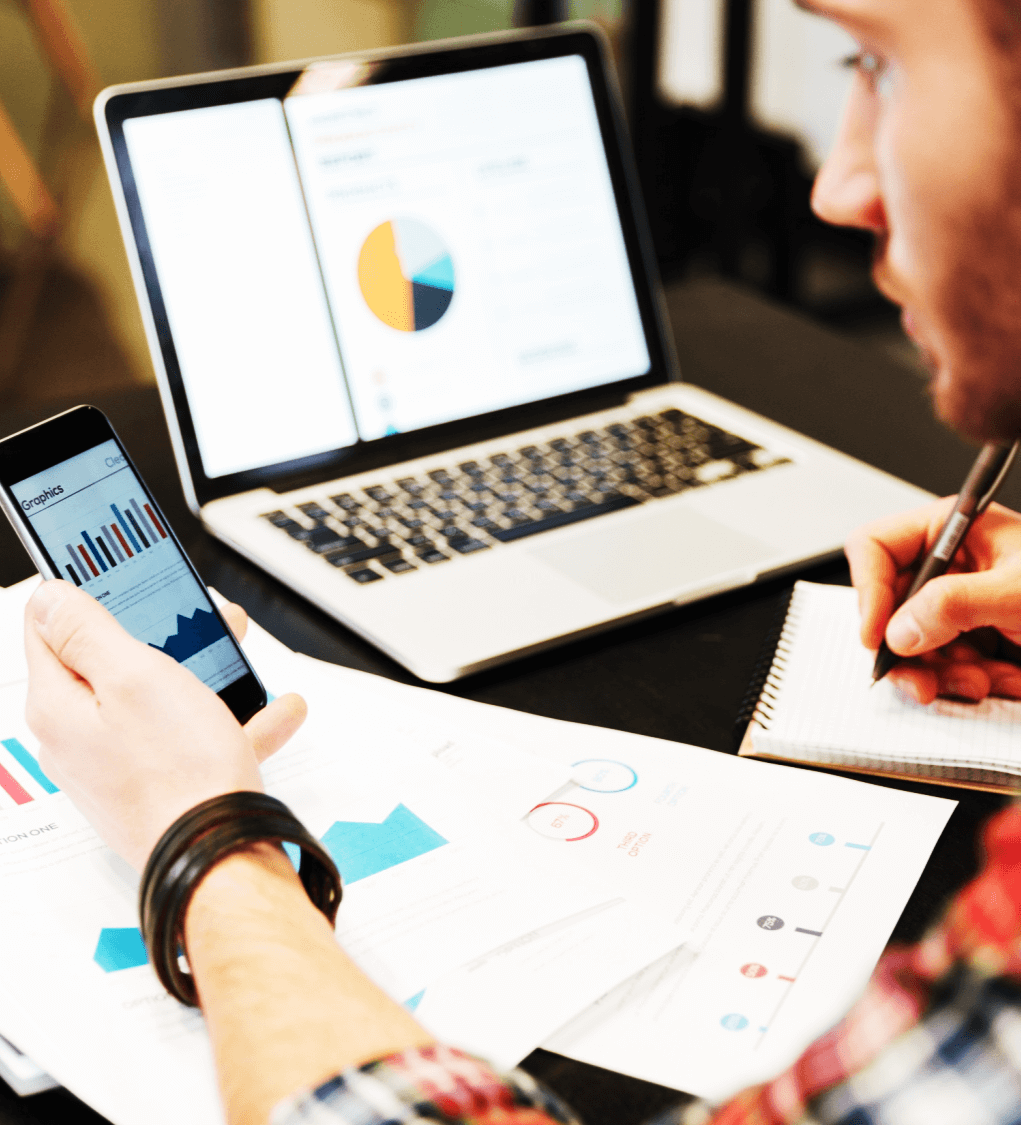 PPT818.COM
PPT818
点击此处添加文字内容
Induction Training
新员工
入职培训 P P T 模板
汇报人：PPT818
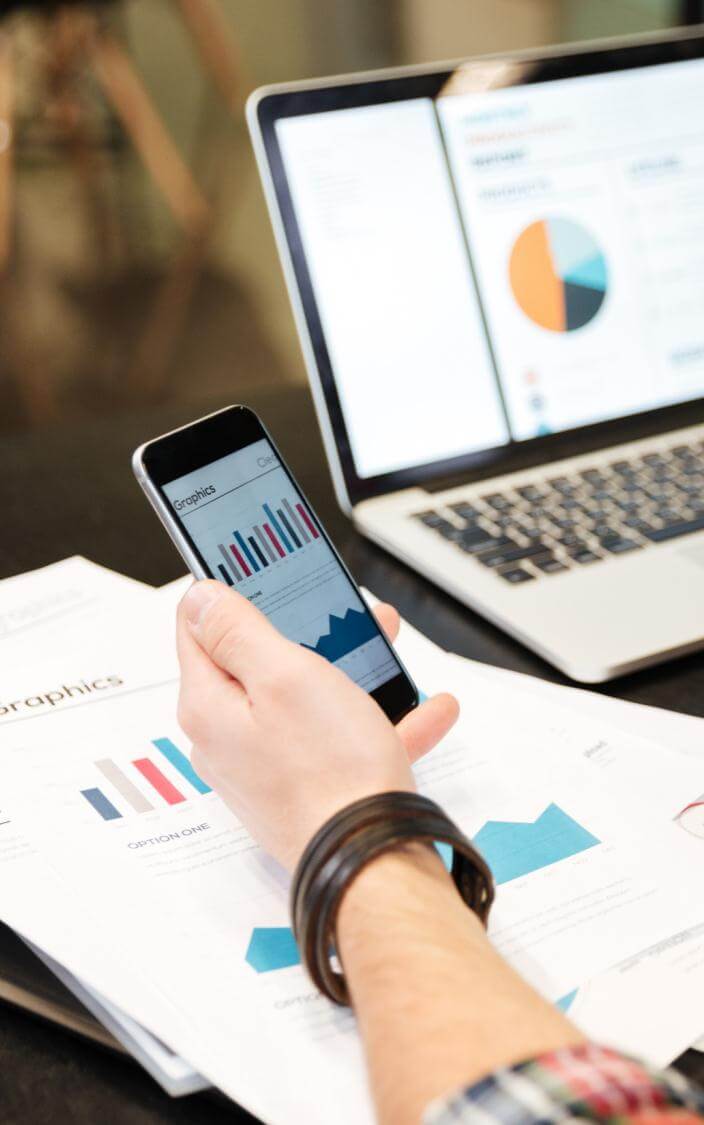 https://www.PPT818.com/
公司介绍
Company Introduction
1
产业布局
目 录
2
Industrial Layout
CONTENT
企业文化
3
Corporate Culture
规章制度
4
Rules And Regulations
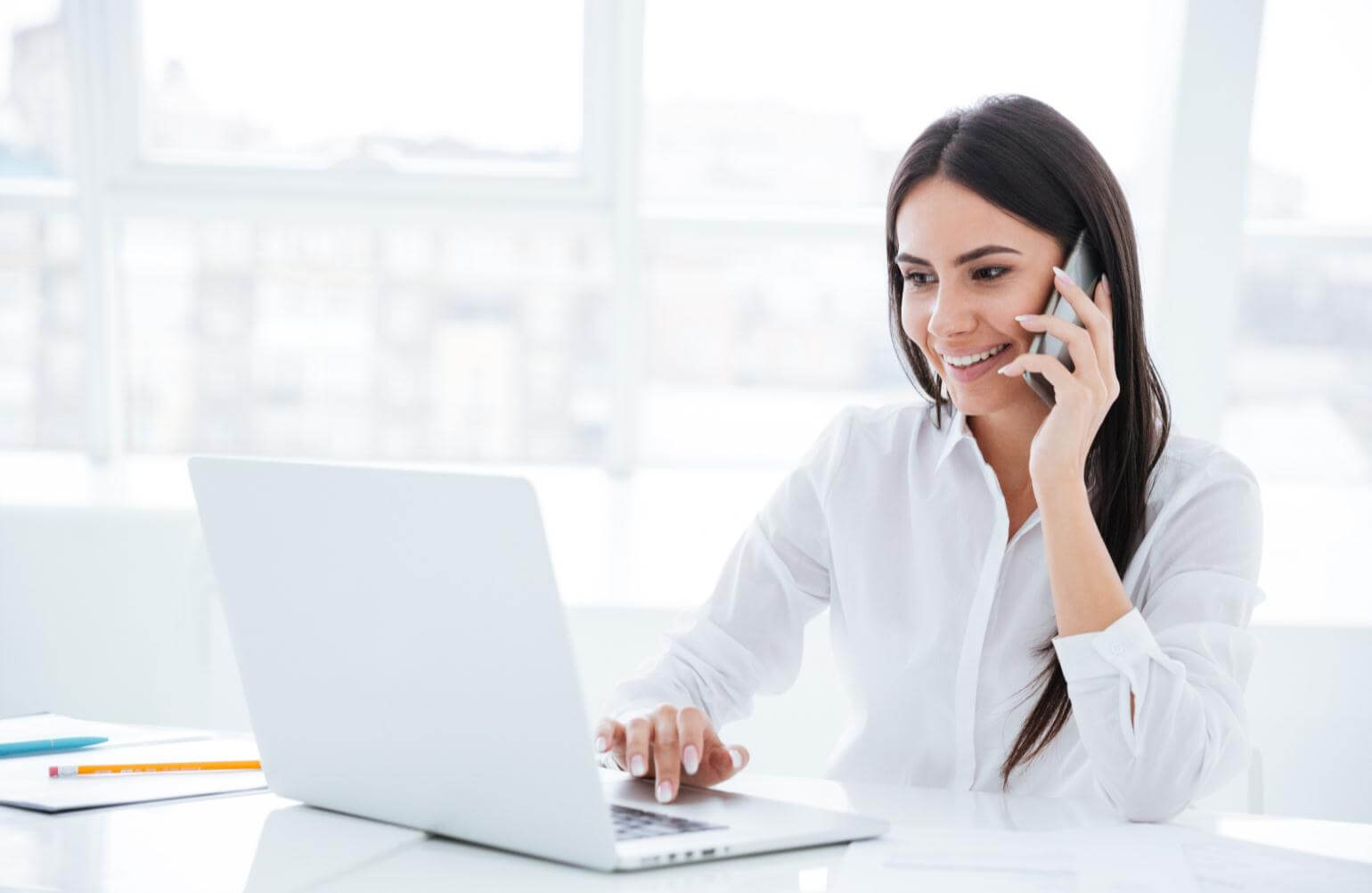 01
公司介绍
This power point is made by jiaoyang. everything in this template is all orginal. This power point is made by jiaoyang.
公司介绍
Company Introduction
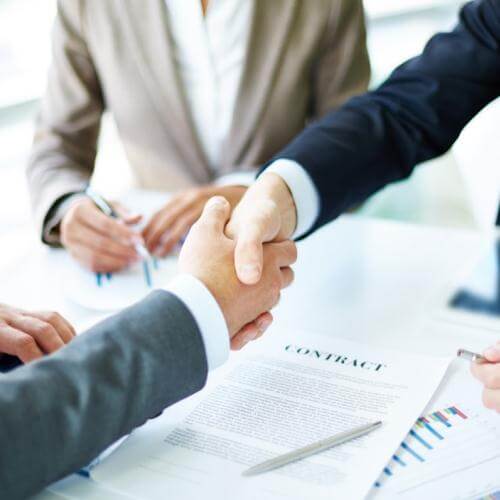 输入文字
输入文字
输入文字
输入文字
输入文字
输入文字
This power point is made by jiaoyang. everything in this template is all orginal.
……
This power point is made by jiaoyang. everything in this template is all orginal.
……
This power point is made by jiaoyang. everything in this template is all orginal.
……
This power point is made by jiaoyang. everything in this template is all orginal.
……
This power point is made by jiaoyang. everything in this template is all orginal.
……
This power point is made by jiaoyang. everything in this template is all orginal.
……
公司介绍
Company Introduction
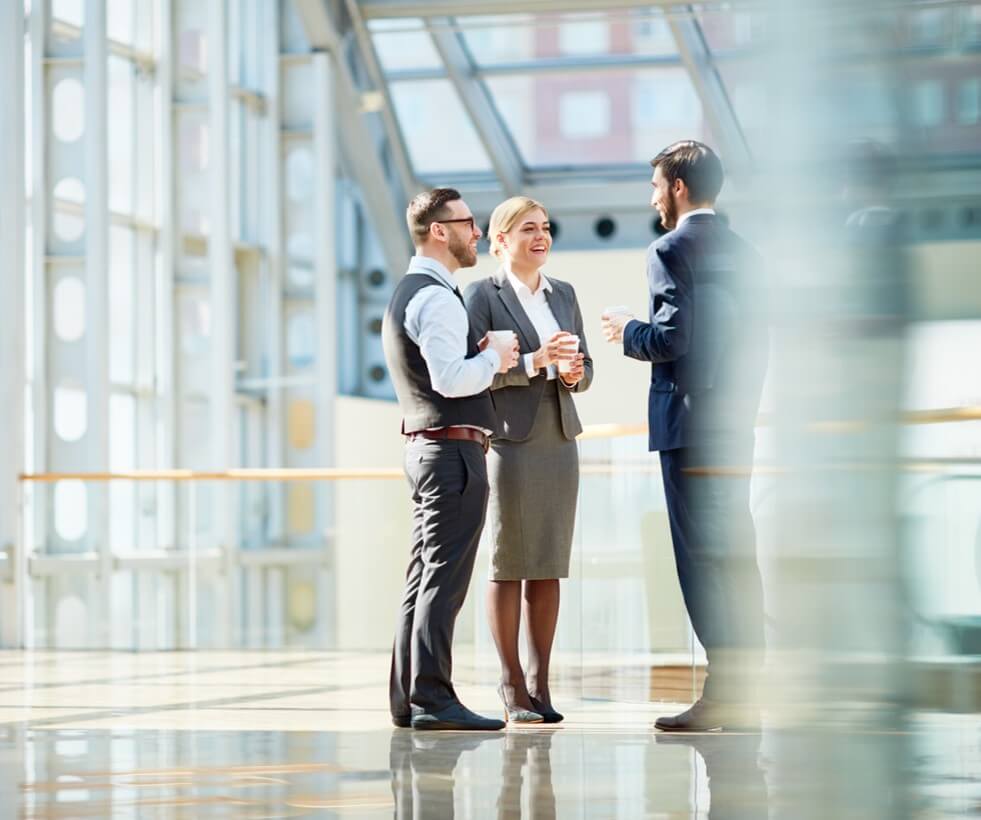 ￥260
￥500
输入文字
输入文字
This power point is made by jiaoyang. everything in this template is all orginal.
This power point is made by jiaoyang. everything in this template is all orginal.
This power point is made by jiaoyang. everything in this template is all orginal.
This power point is made by jiaoyang. everything in this template is all orginal.
公司介绍
Company Introduction
点击此处输入标题
This power point is made by jiaoyang. everything in this template is all orginal.
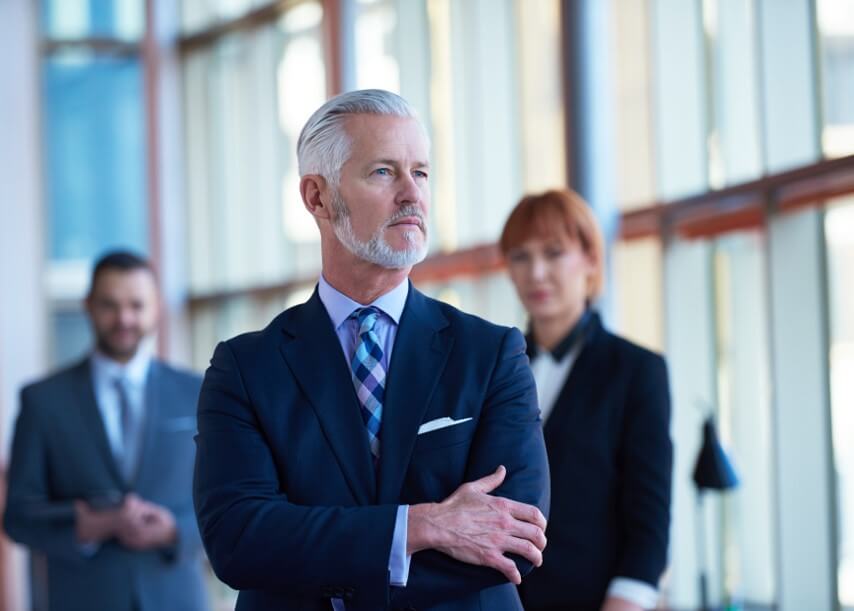 点击此处输入标题
This power point is made by jiaoyang. everything in this template is all orginal.
点击此处输入标题
This power point is made by jiaoyang. everything in this template is all orginal.
公司介绍
Company Introduction
01
02
03
在此输入文字
在此输入文字
在此输入文字
This power point is made by jiaoyang. everything in this template is all orginal.
This power point is made by jiaoyang. everything in this template is all orginal.
This power point is made by jiaoyang. everything in this template is all orginal.
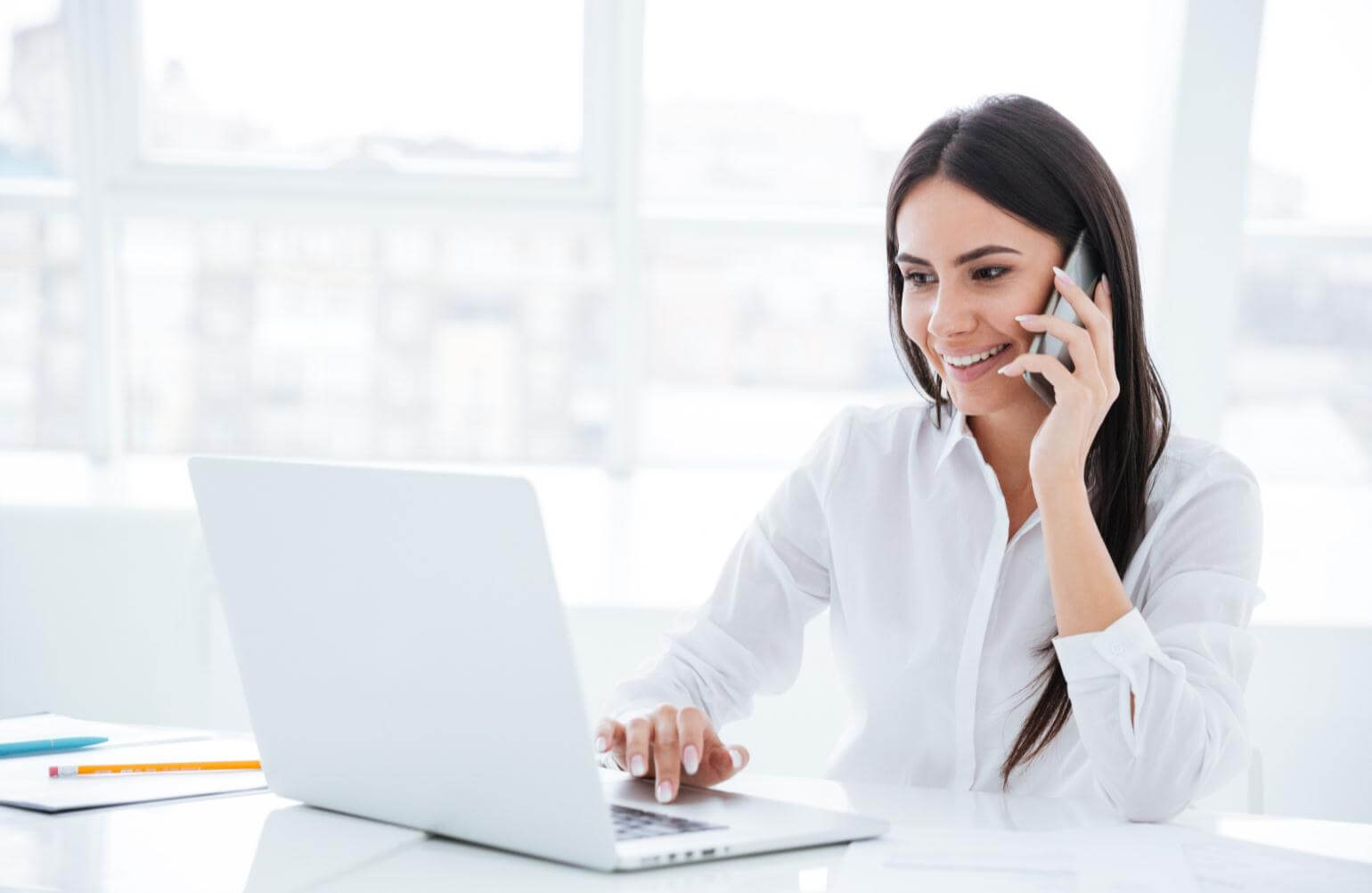 02
产业布局
This power point is made by jiaoyang. everything in this template is all orginal. This power point is made by jiaoyang.
产业布局
Industrial Layout
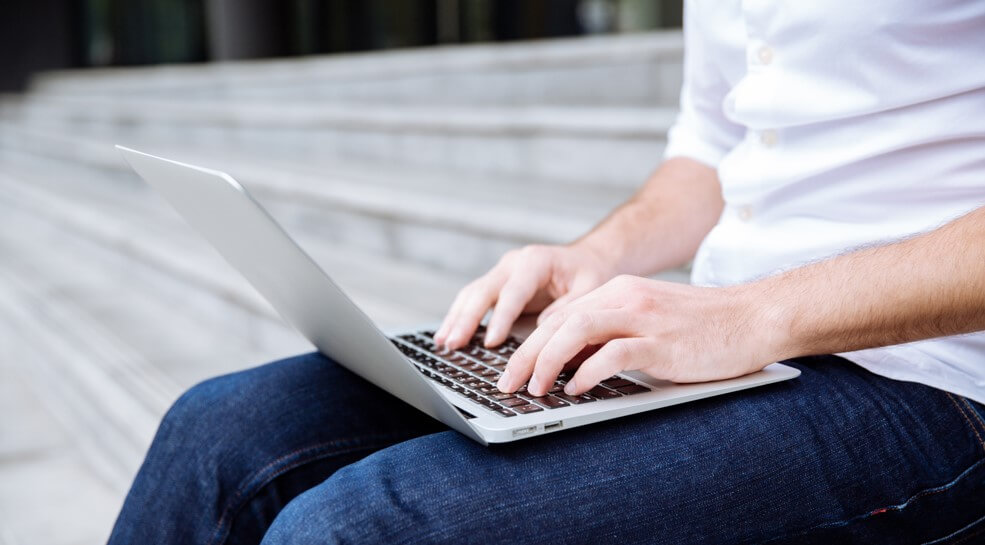 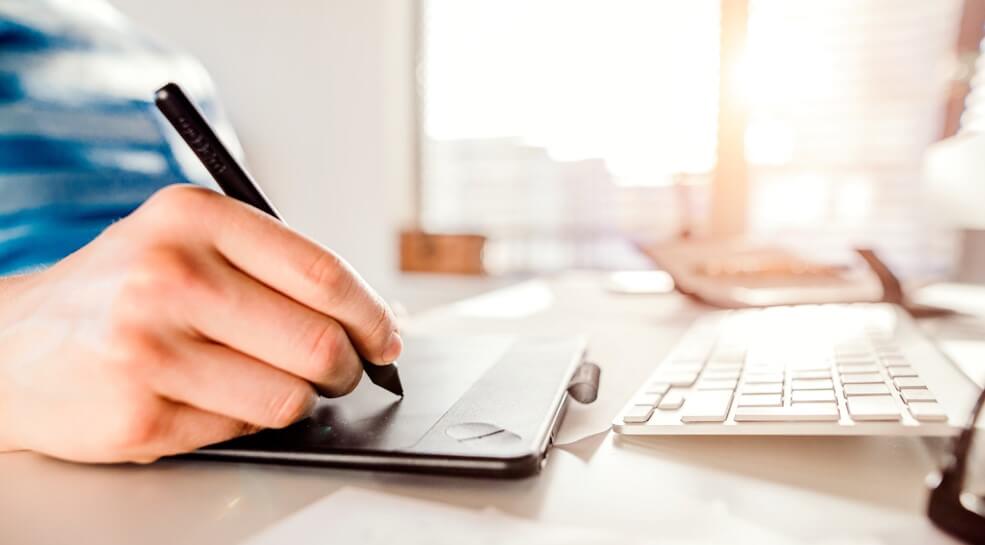 This power point is made by jiaoyang. everything in this template is all orginal. This power point is made by jiaoyang. everything in this template is all orginal. This power point is made by jiaoyang. everything in this template is all orginal.
产业布局
Industrial Layout
输入标题
输入标题
This power point is made by jiaoyang. everything in this template is all orginal.
……
This power point is made by jiaoyang. everything in this template is all orginal.
……
输入标题
输入标题
This power point is made by jiaoyang. everything in this template is all orginal.
……
This power point is made by jiaoyang. everything in this template is all orginal.
……
产业布局
Industrial Layout
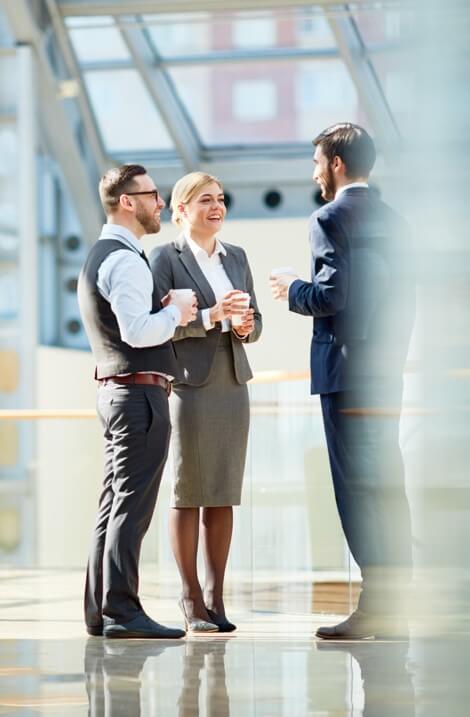 This power point is made by jiaoyang. everything in this template is all orginal. This power point is made by jiaoyang. everything in this template is all orginal. This power point is made by jiaoyang. everything in this template is all orginal.
80%
输入文字
输入文字
输入文字
This power point is made by jiaoyang. everything in this template is all orginal.
This power point is made by jiaoyang. everything in this template is all orginal.
This power point is made by jiaoyang. everything in this template is all orginal.
产业布局
Industrial Layout
ADD TEXT
ADD TEXT
ADD TEXT
ADD TEXT
$39
$79
$159
$225
This power point is made by jiaoyang. everything in this template is all orginal. This power point is made by jiaoyang.
This power point is made by jiaoyang. everything in this template is all orginal. This power point is made by jiaoyang.
This power point is made by jiaoyang. everything in this template is all orginal. This power point is made by jiaoyang.
This power point is made by jiaoyang. everything in this template is all orginal. This power point is made by jiaoyang.
ADD TEXT
ADD TEXT
ADD TEXT
ADD TEXT
[Speaker Notes: https://www.ypppt.com/]
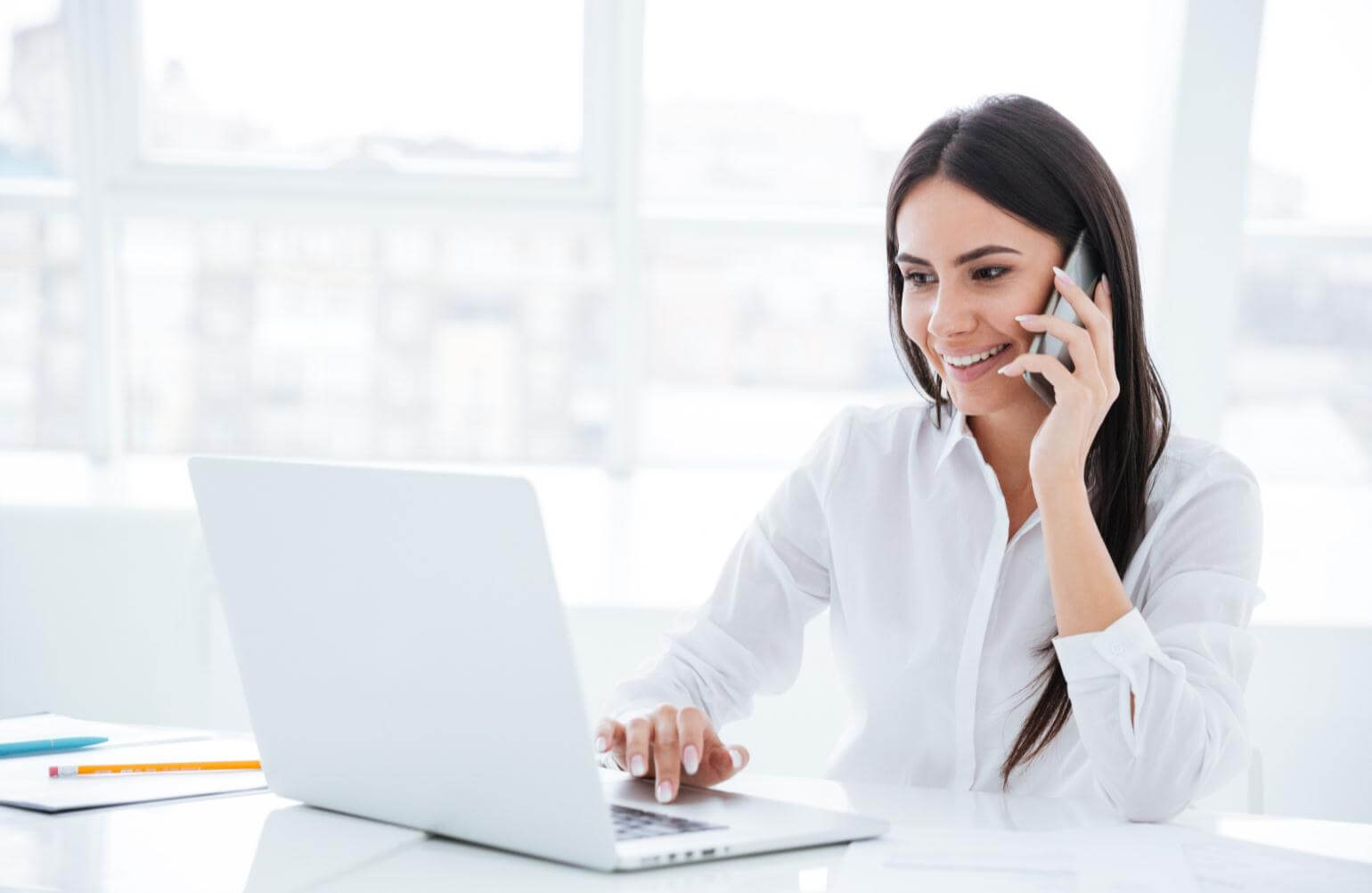 03
企业文化
This power point is made by jiaoyang. everything in this template is all orginal. This power point is made by jiaoyang.
企业文化
Corporate Culture
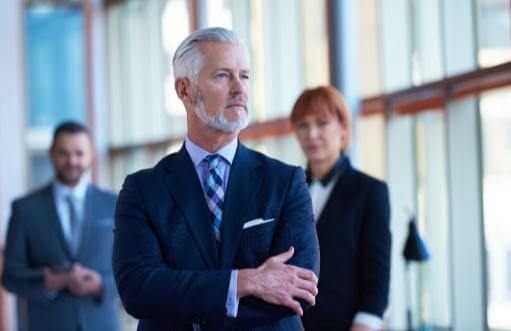 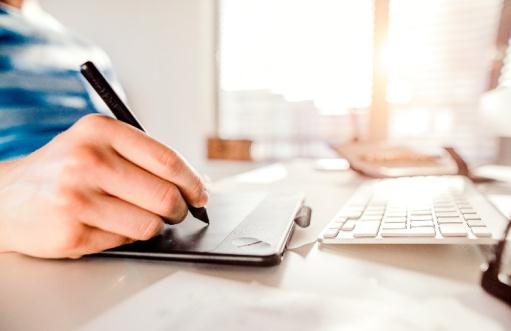 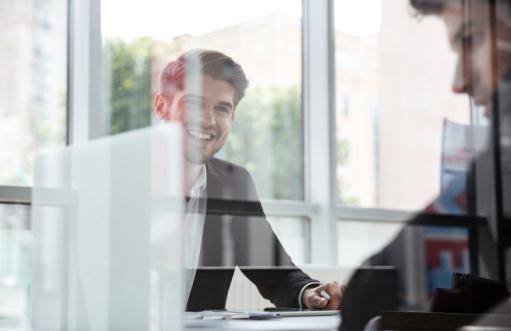 Add your text here
Add your text here
Add your text here
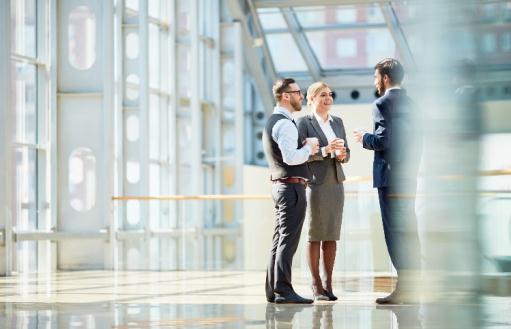 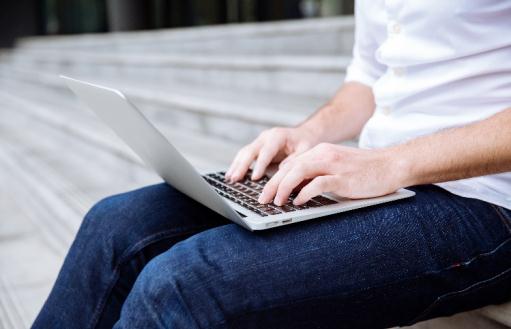 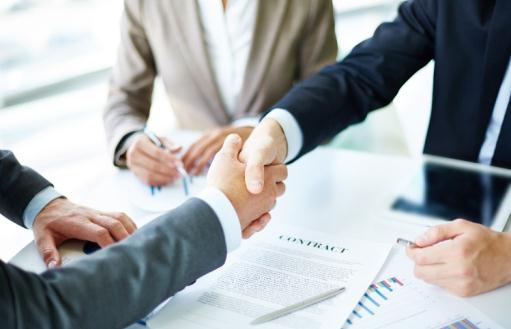 Add your text here
Add your text here
Add your text here
企业文化
Corporate Culture
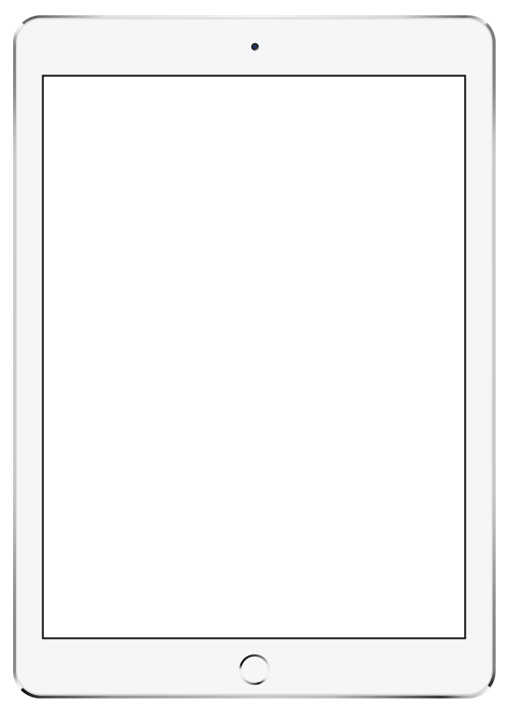 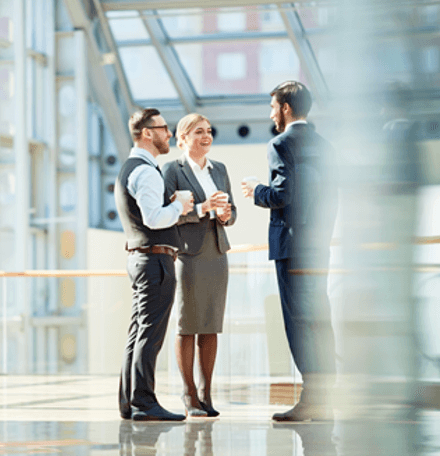 企业文化
Corporate Culture
点击此处输入标题
This power point is made by jiaoyang. everything in this template is all orginal. This power point is made by jiaoyang. everything in this template is all orginal. This power point is made by jiaoyang.
内容一
内容二
01
02
This power point is made by jiaoyang. everything in this template is all orginal. This power point is made by jiaoyang. everything in this template is all orginal. This power point is made by jiaoyang.
This power point is made by jiaoyang. everything in this template is all orginal. This power point is made by jiaoyang. everything in this template is all orginal. This power point is made by jiaoyang.
企业文化
Corporate Culture
This power point is made by jiaoyang. everything in this template is all orginal.
This power point is made by jiaoyang. everything in this template is all orginal.
This power point is made by jiaoyang. everything in this template is all orginal.
This power point is made by jiaoyang. everything in this template is all orginal.
This power point is made by jiaoyang. everything in this template is all orginal.
This power point is made by jiaoyang. everything in this template is all orginal.
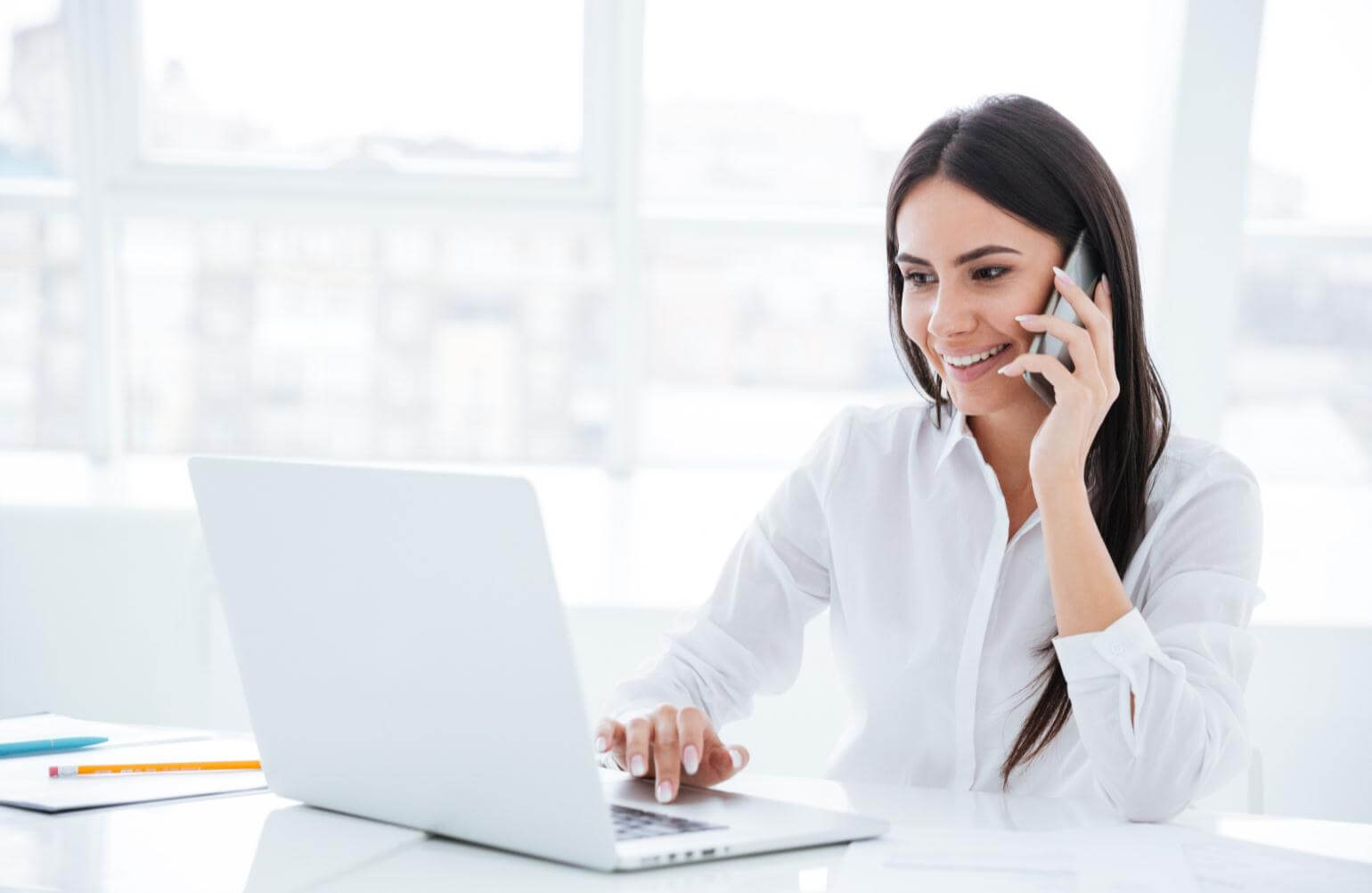 04
规章制度
This power point is made by jiaoyang. everything in this template is all orginal. This power point is made by jiaoyang.
规章制度
Rules And Regulations
75%
+
63%
请在此输入文字
请在此输入文字
请在此输入文字
57%
55%
43%
This power point is made by jiaoyang. everything in this template is all orginal.
This power point is made by jiaoyang. everything in this template is all orginal.
This power point is made by jiaoyang. everything in this template is all orginal.
21%
23%
+
18%
-05%
-
-12%
-23%
-45%
PPT下载 http://www.PPT818.com/xiazai/
规章制度
Rules And Regulations
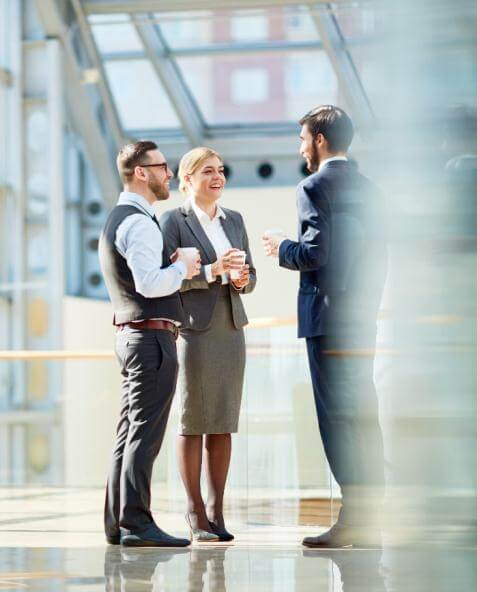 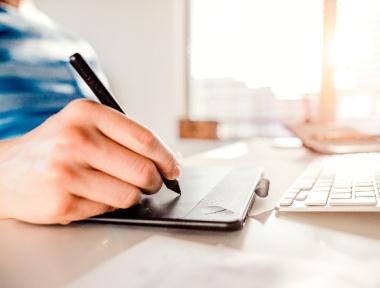 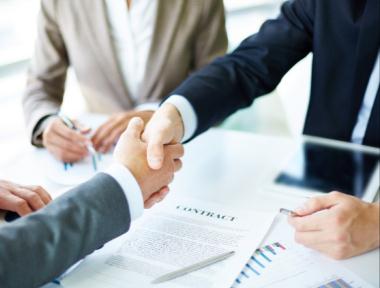 请在此输入文字
This power point is made by jiaoyang.
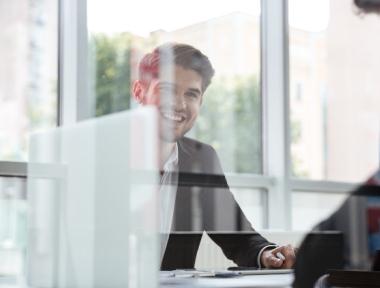 请在此输入文字
请在此输入文字
This power point is made by jiaoyang.
This power point is made by jiaoyang.
规章制度
Rules And Regulations
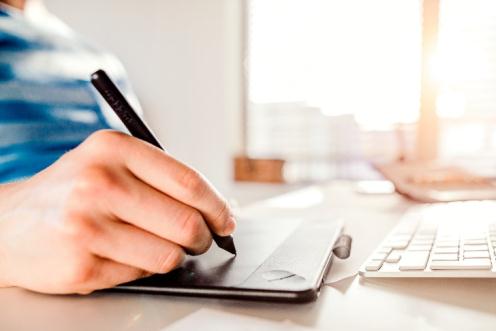 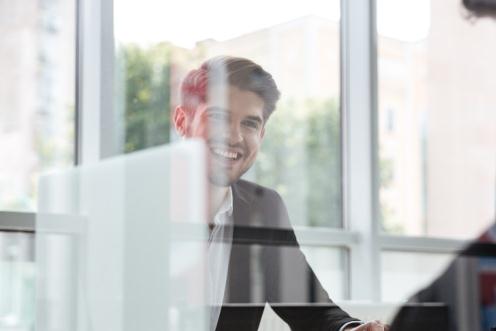 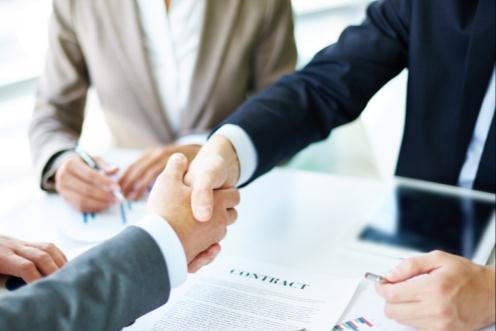 请在此输入文字
请在此输入文字
请在此输入文字
This power point is made by jiaoyang. everything in this template is all orginal. This power point is made by jiaoyang.
This power point is made by jiaoyang. everything in this template is all orginal. This power point is made by jiaoyang.
This power point is made by jiaoyang. everything in this template is all orginal. This power point is made by jiaoyang.
VIEW MORE
VIEW MORE
VIEW MORE
规章制度
Rules And Regulations
输入文字
输入文字
输入文字
输入文字
This power point is made by jiaoyang. everything in this template is all orginal. This power point is made by jiaoyang.
This power point is made by jiaoyang. everything in this template is all orginal. This power point is made by jiaoyang.
This power point is made by jiaoyang. everything in this template is all orginal. This power point is made by jiaoyang.
This power point is made by jiaoyang. everything in this template is all orginal. This power point is made by jiaoyang.
结 语
Epilogue
STEP 02
STEP 01
STEP 04
STEP 03
输入文字
输入文字
输入文字
输入文字
This power point is made by jiaoyang. everything in this template is all orginal.
This power point is made by jiaoyang. everything in this template is all orginal.
This power point is made by jiaoyang. everything in this template is all orginal.
This power point is made by jiaoyang. everything in this template is all orginal.
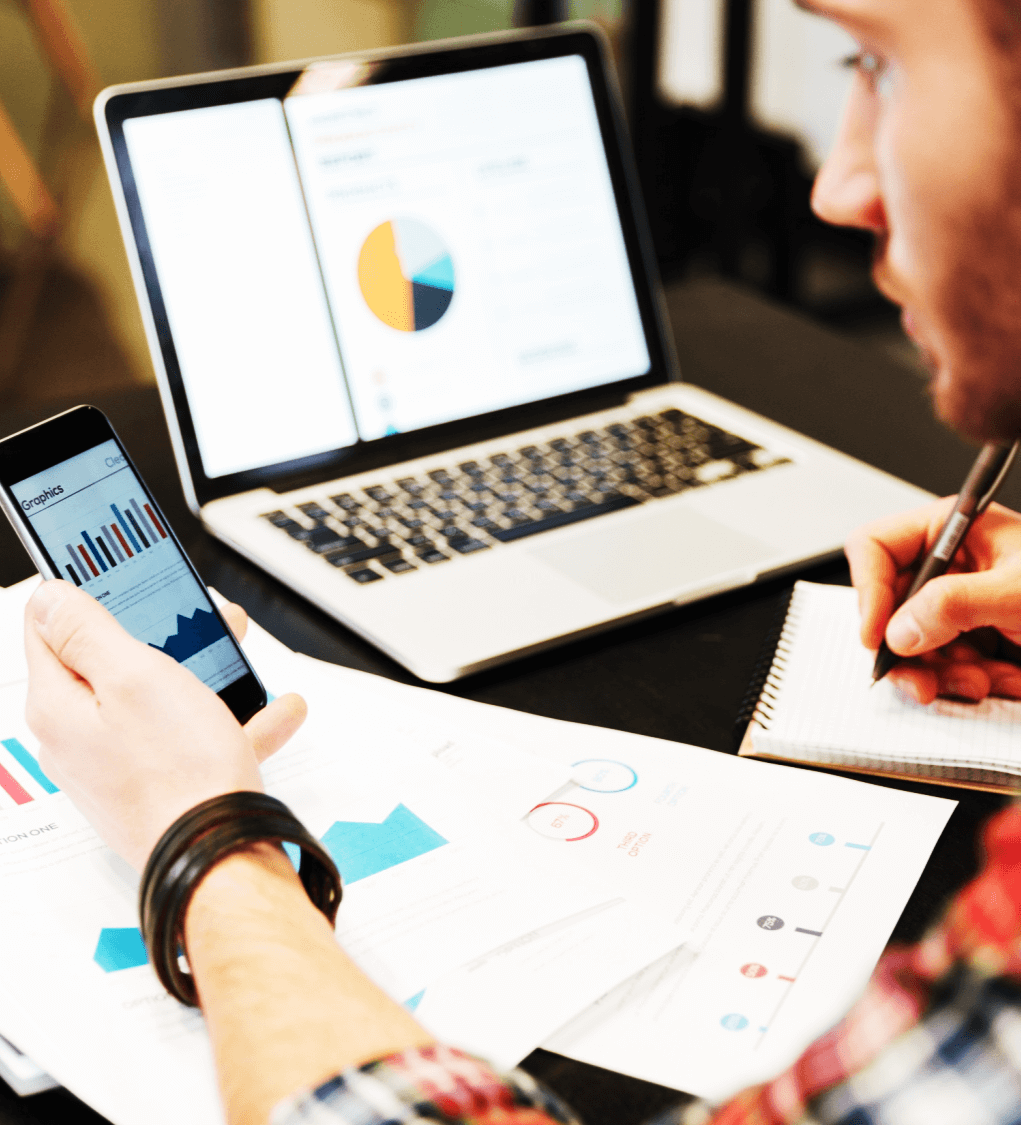 PPT818.COM
PPT818
点击此处添加文字内容
Induction Training
感谢观看
入职培训 P P T 模板
汇报人：PPT818